Виды и жанры изобразительного искусства.
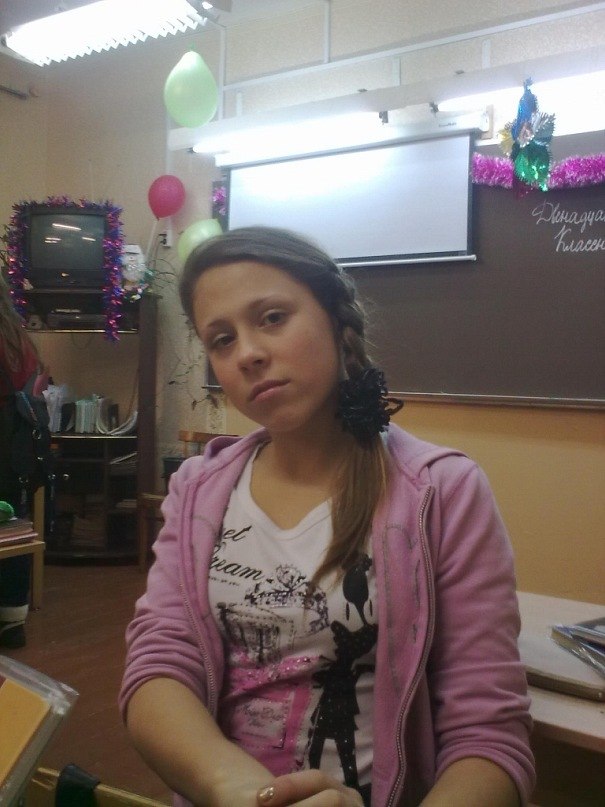 ГАПОУ МО «КИК»выполнила Мироновская С.МРуководитель: Кривошеева Я.НБиблиотекарь
Виды изобразительного искусства.
1.Архитектура
2.Культура
3.Графика
4.Живопись
5.Декоративно-прикладное искусство
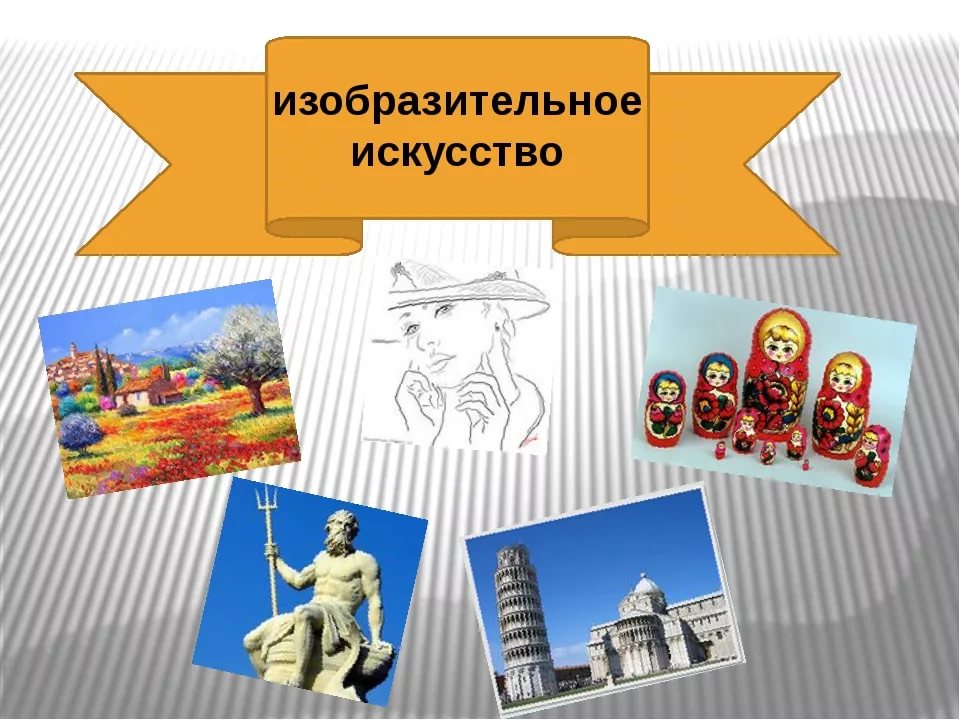 Архитектура.
Архитектура – это пространственный вид искусства художественной постройки, создающий и организующий среду нашей жизни.
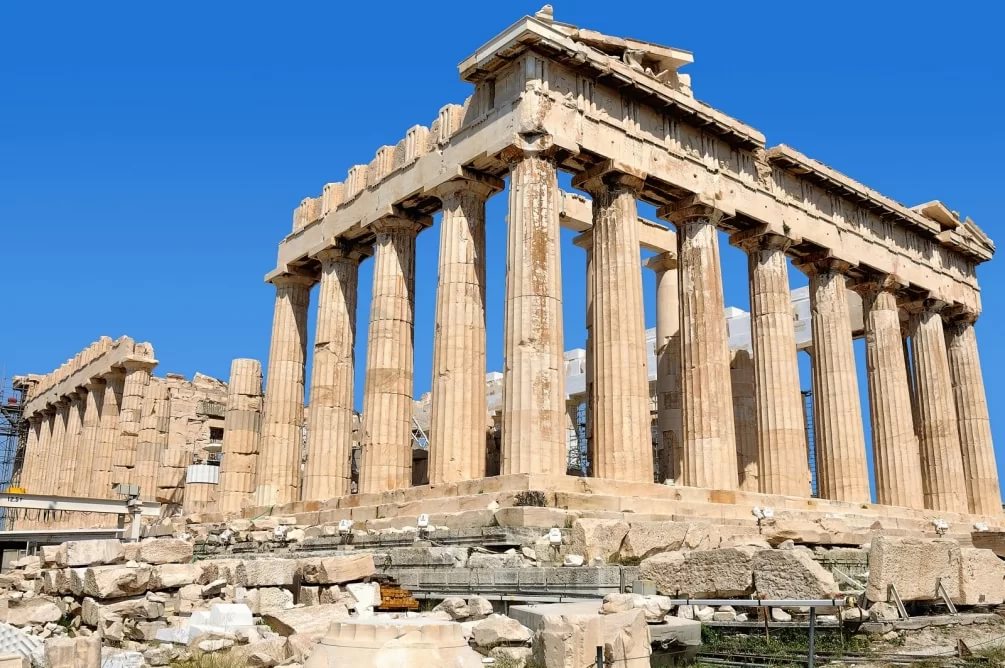 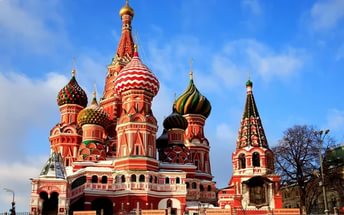 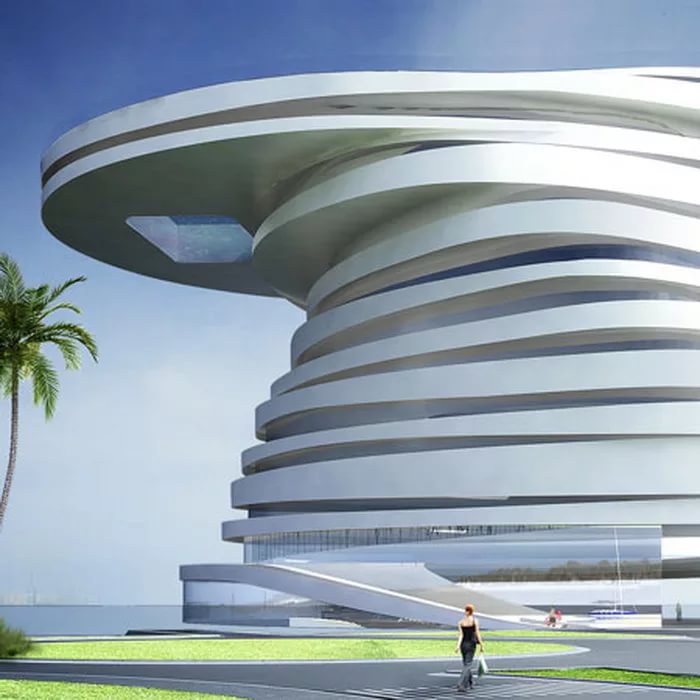 Виды архитектуры:
Храмовая
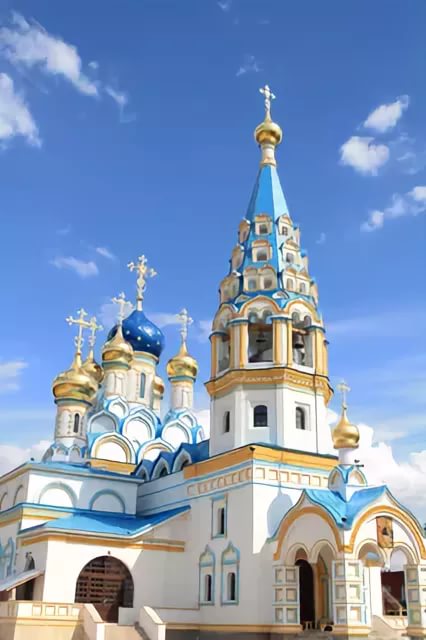 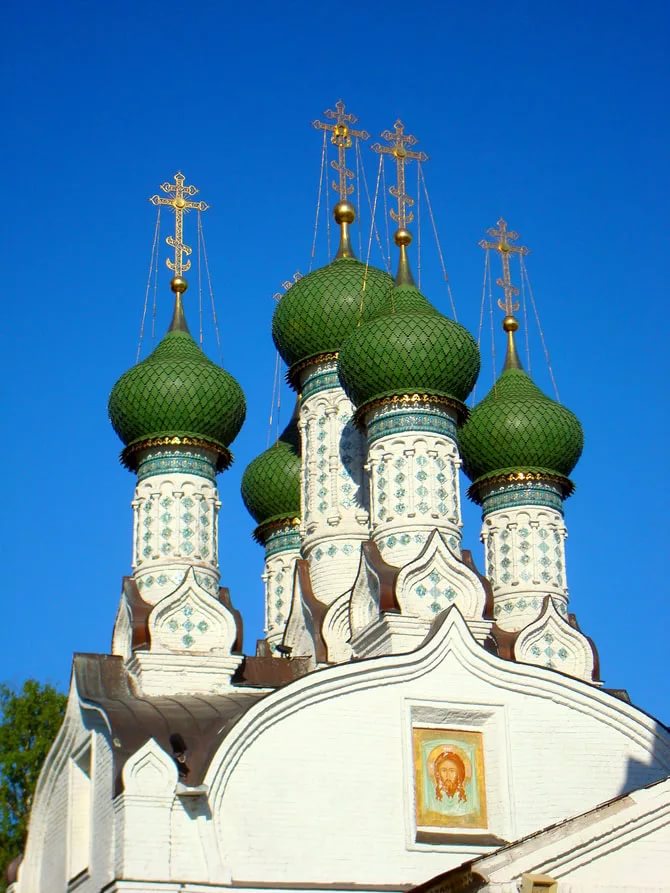 Жилая
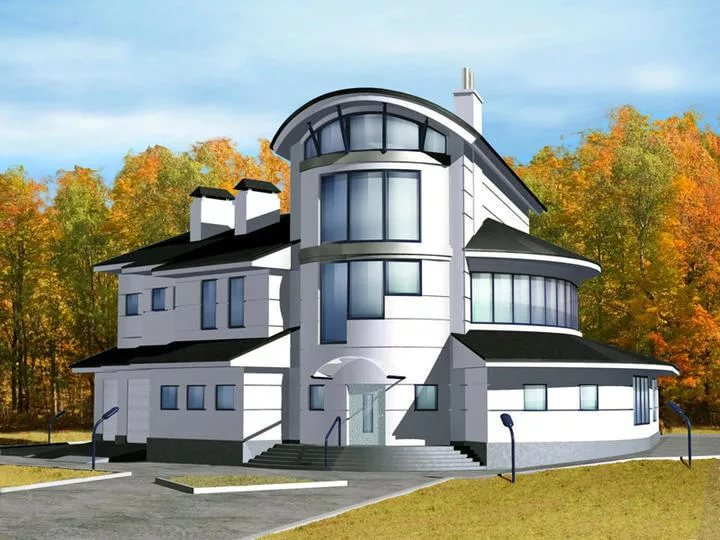 Общественно-публичная архитектура.
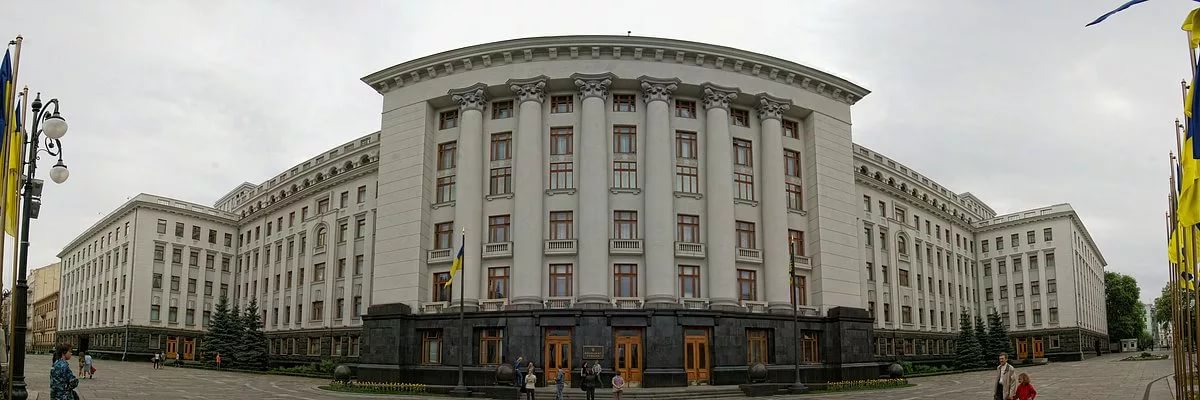 Архитектура малых форм
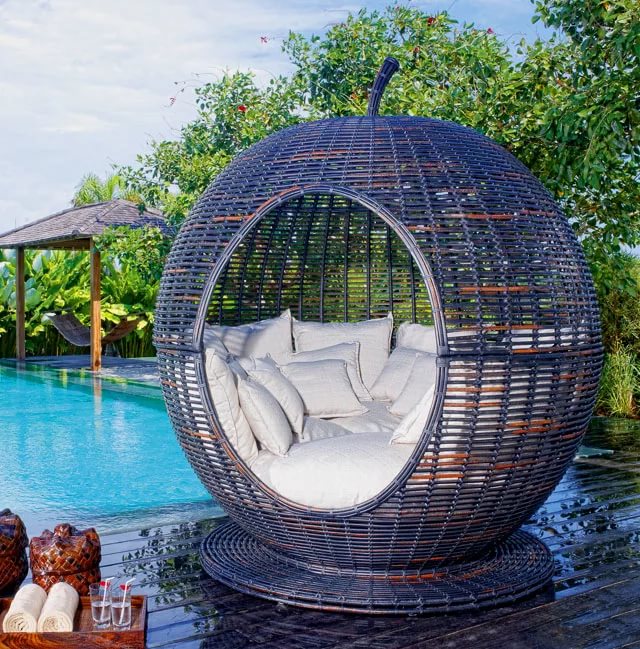 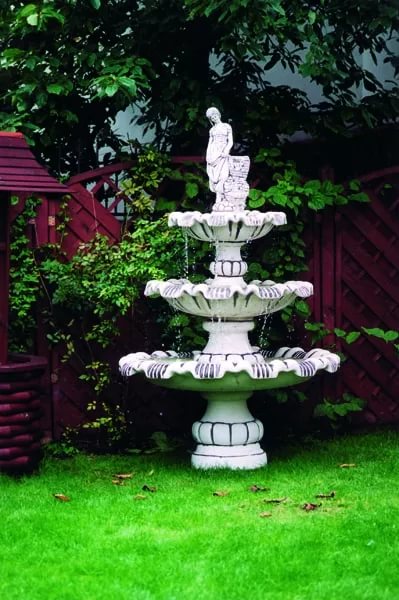 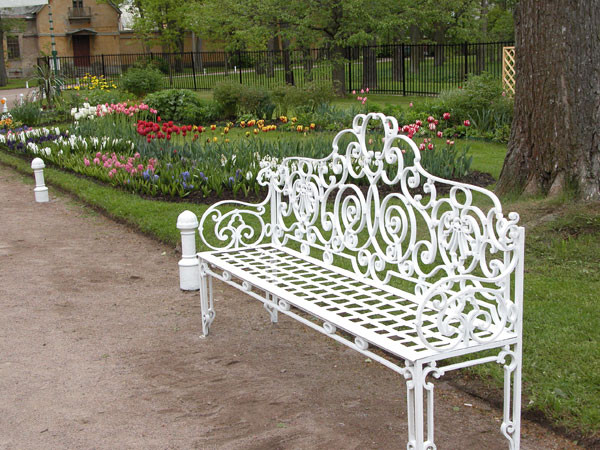 Скульптура
Скульптура – это вид искусства, представляющий собой объёмную пластику. Бывают виды : монументальная и скульптура малых форм.
Монументальная скульптура.
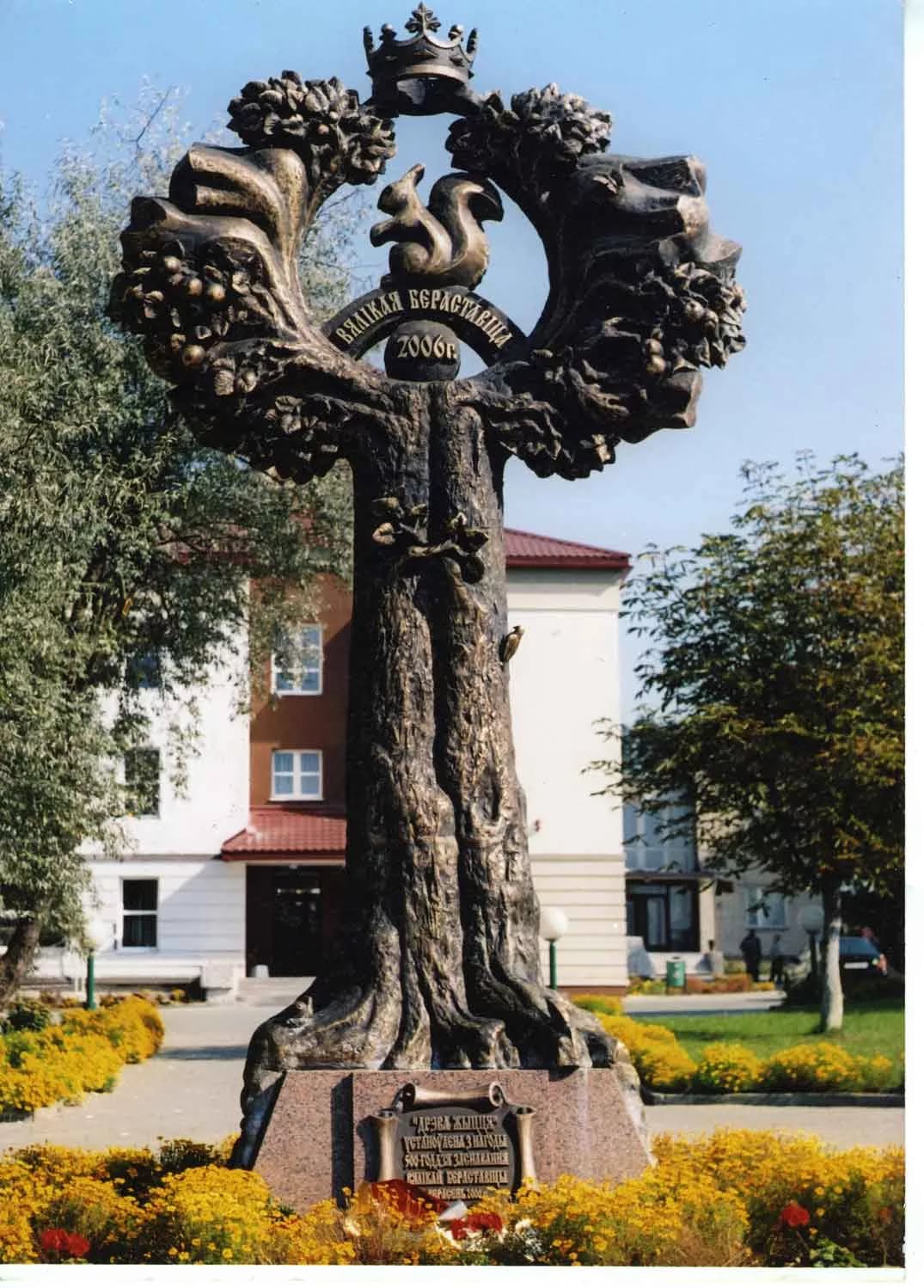 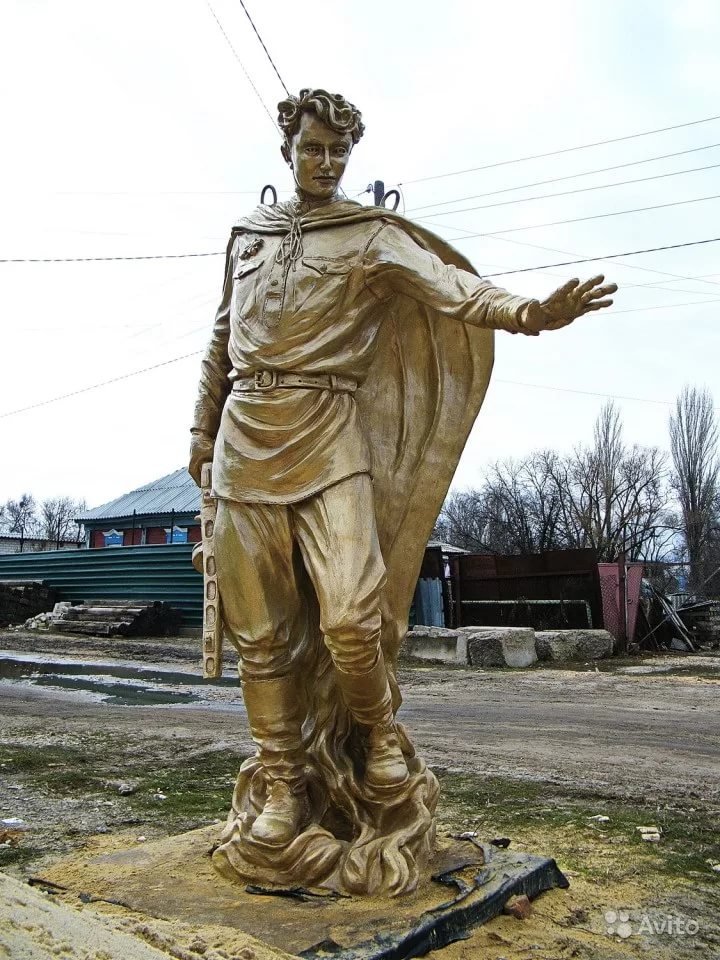 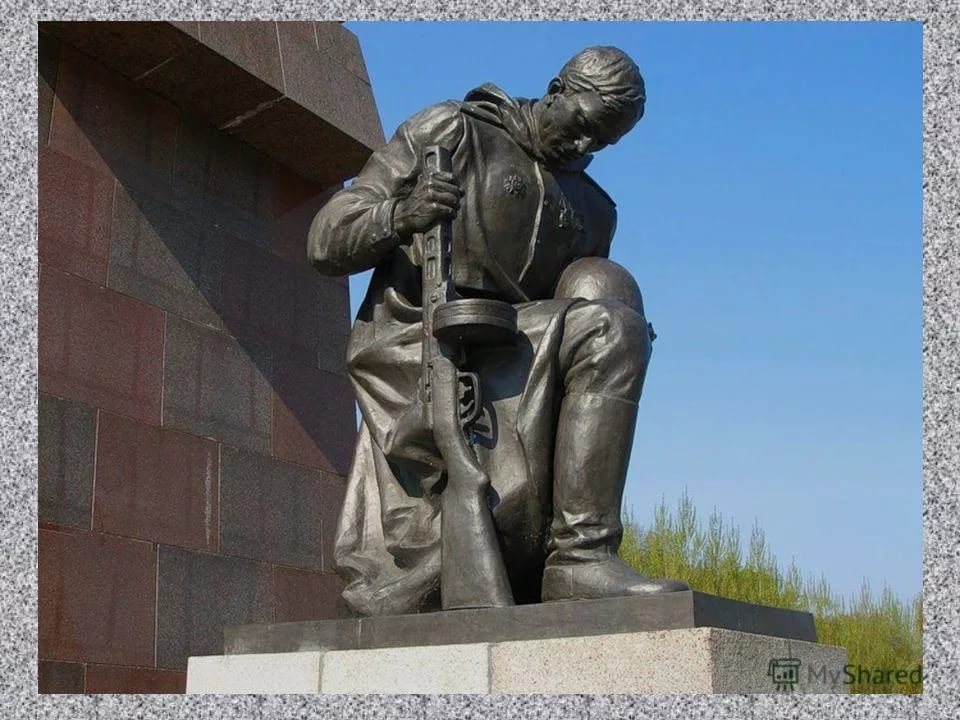 Скульптура малых форм.
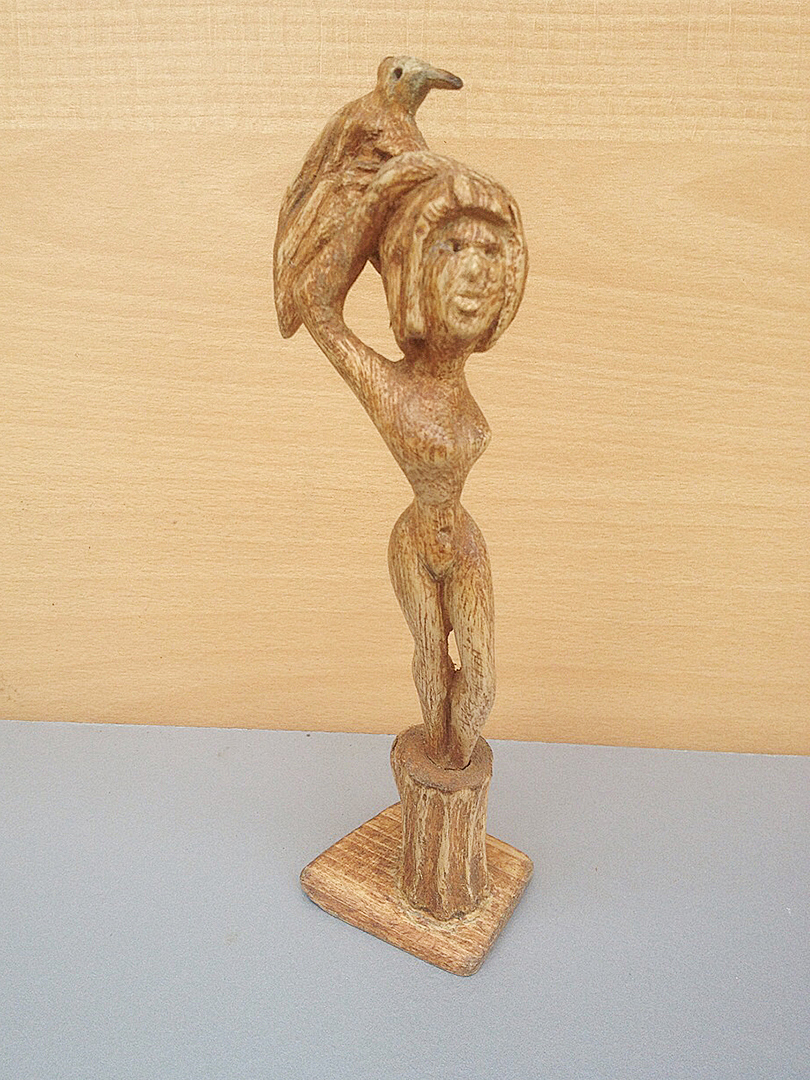 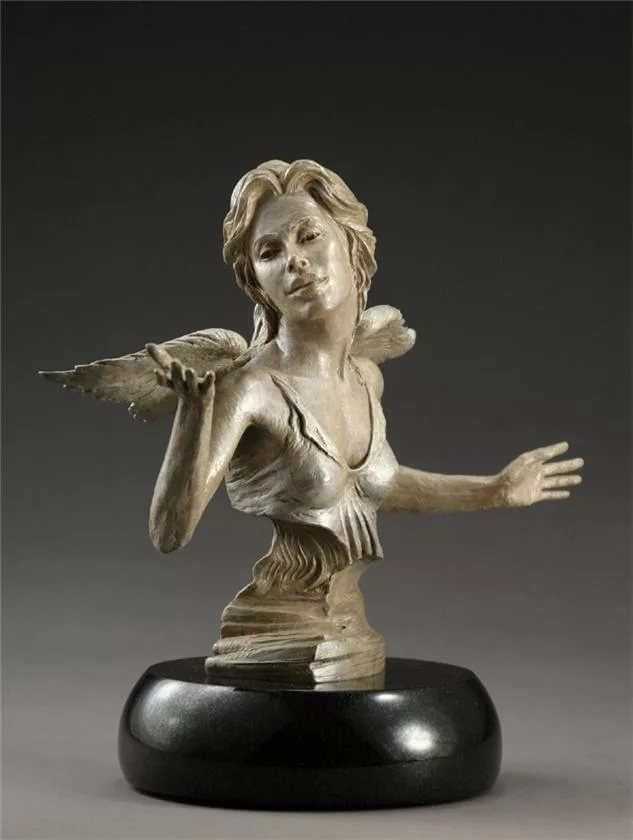 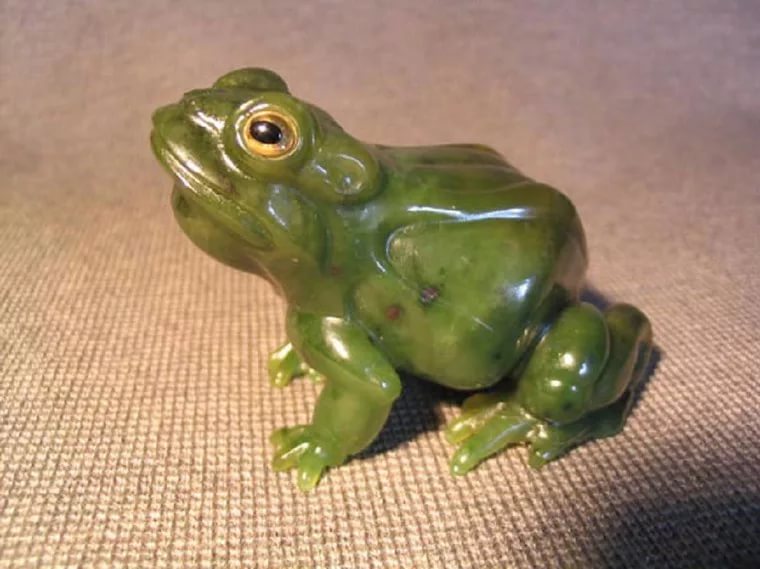 Графика.
Графика – относится к изобразительным видам искусства.      Рисунок –основа изобразительного искусства.
Виды графики:
1.Офорт 
             2.Литогравюра
3.Плакат 
4.Постер
                 5. Плакат монументальный, учебный                   
6.Книжная графика
7.Картинки - рисунки черно-белые
Офорт.
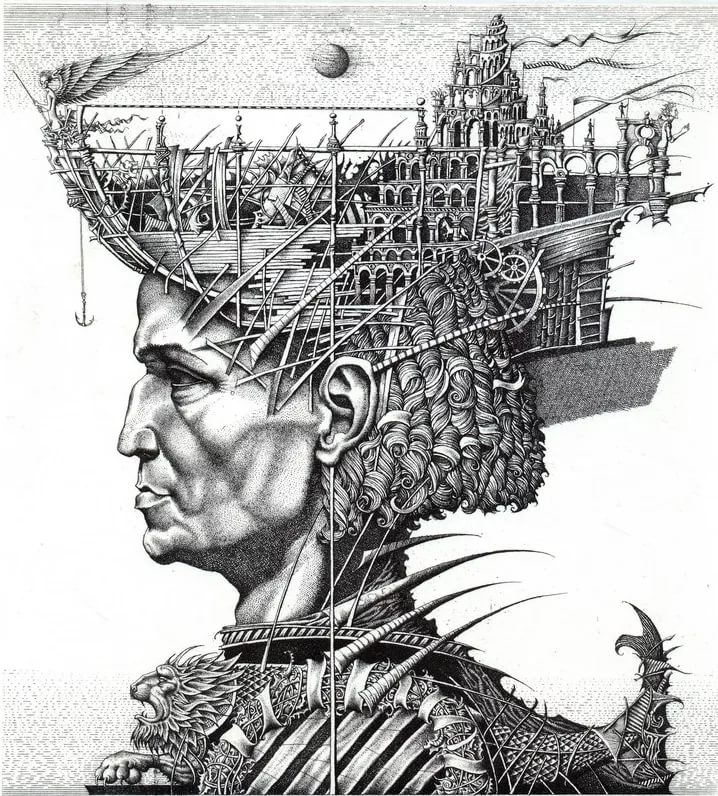 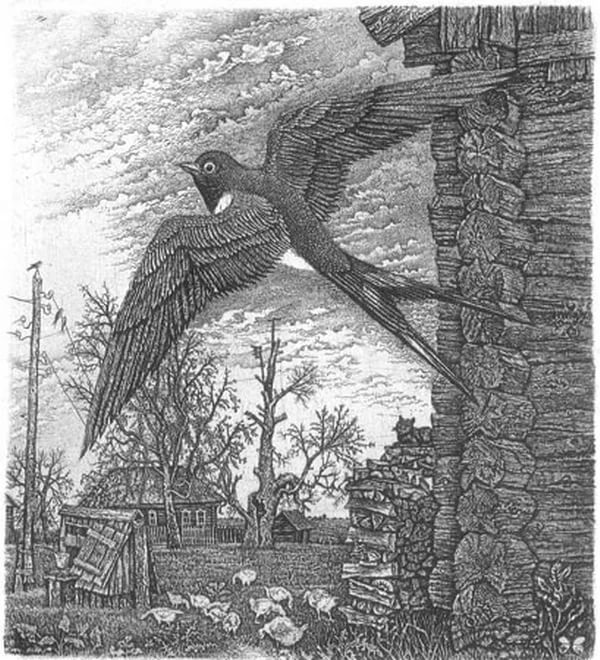 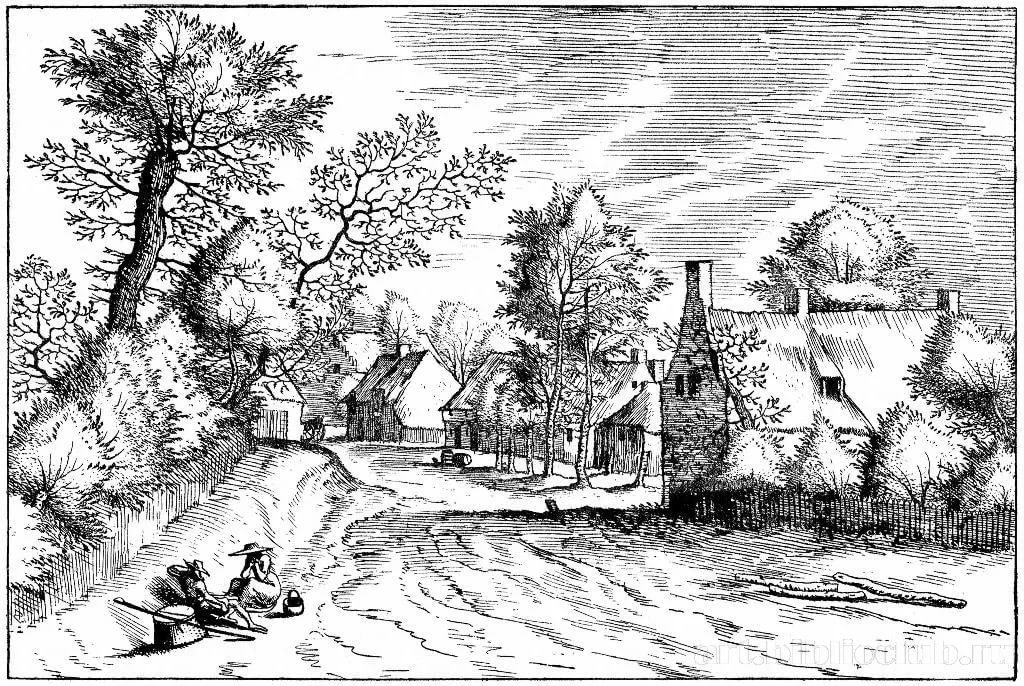 Литогравюра.
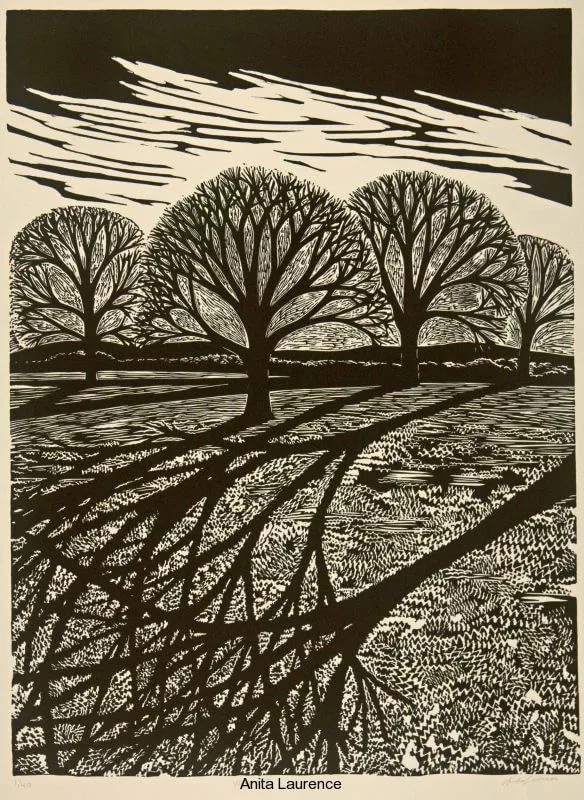 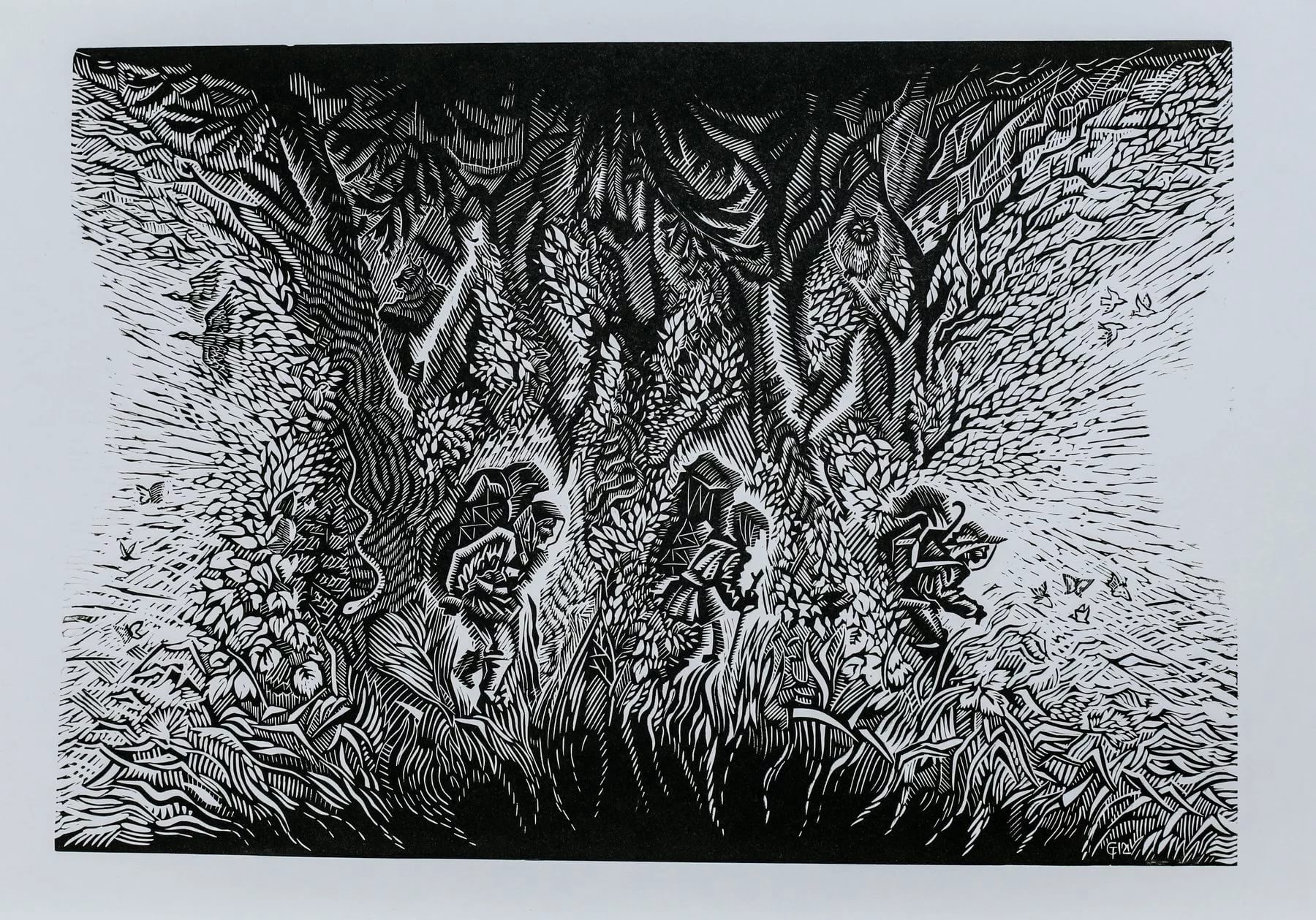 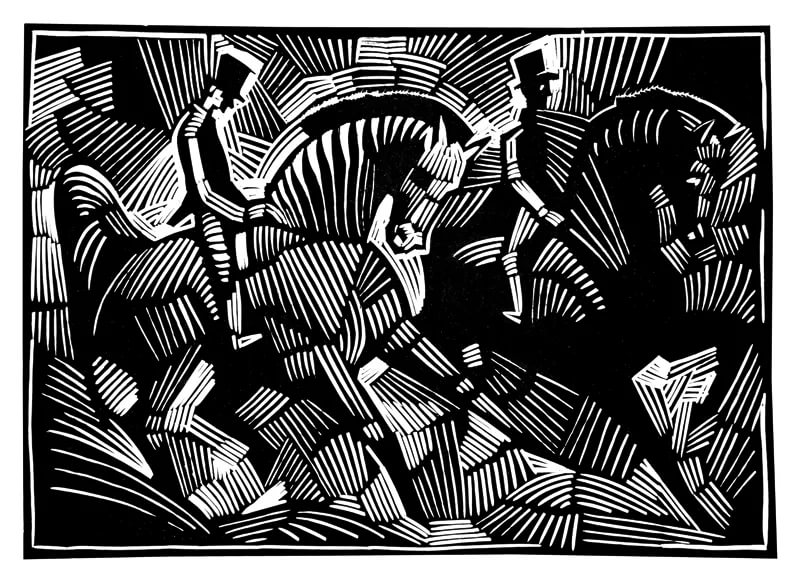 Плакат,постер,плакат монументальный,учебный.
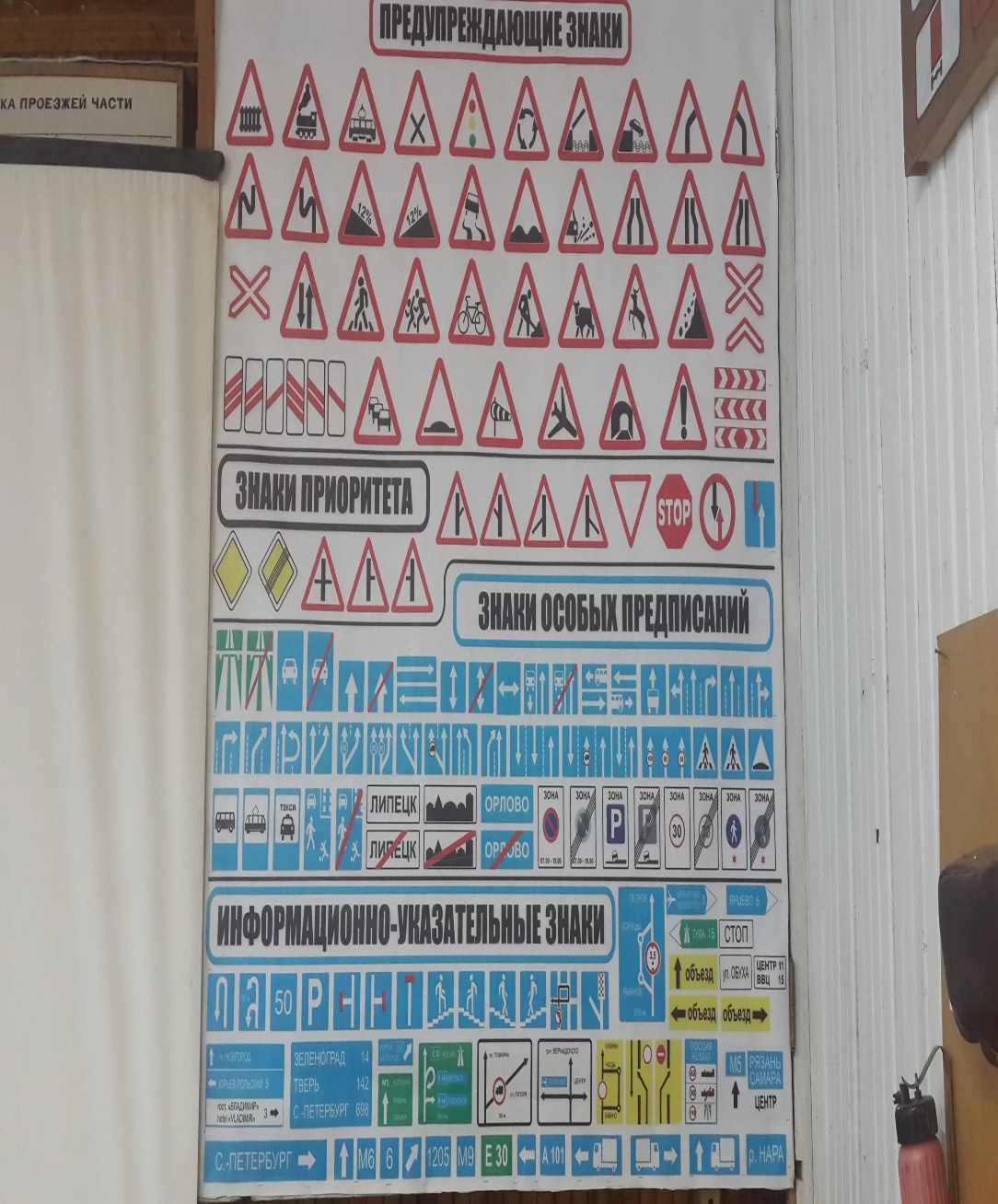 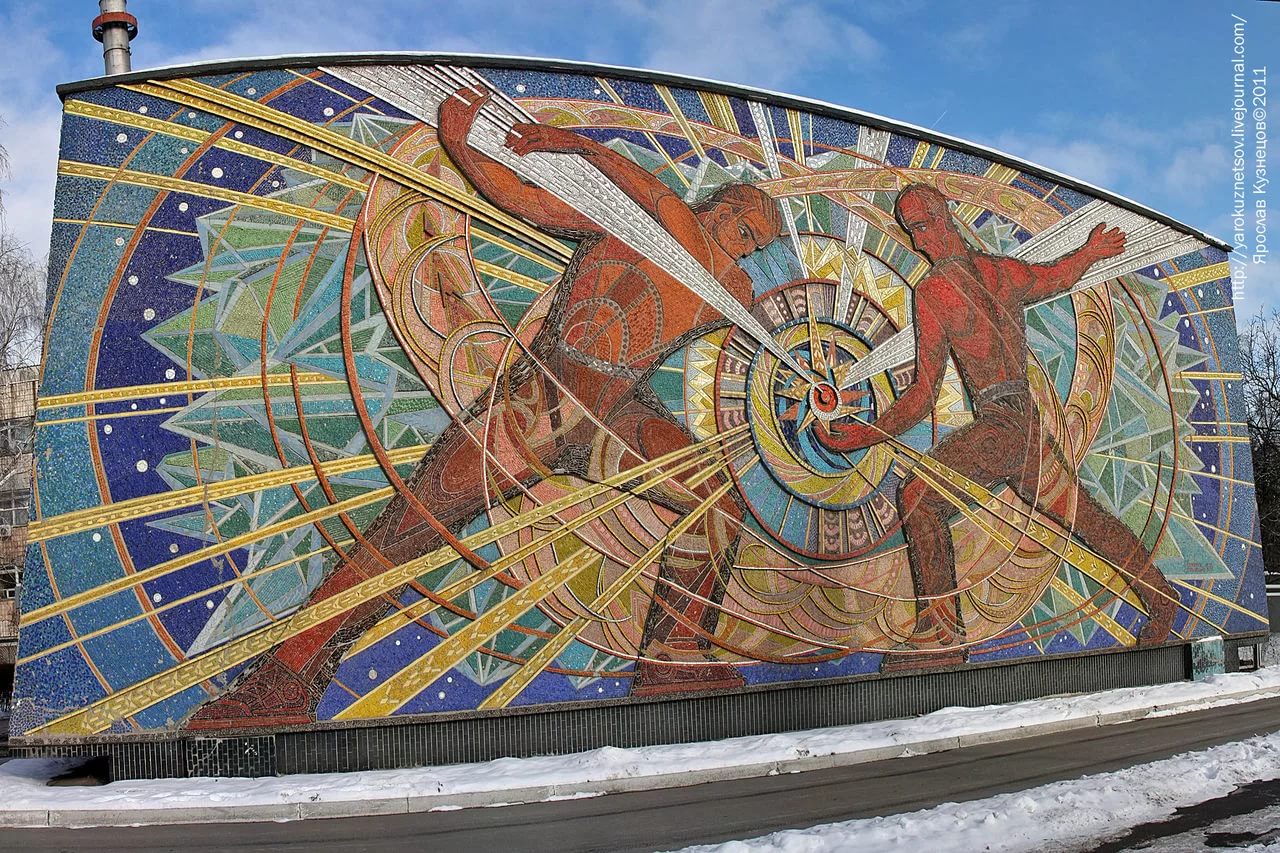 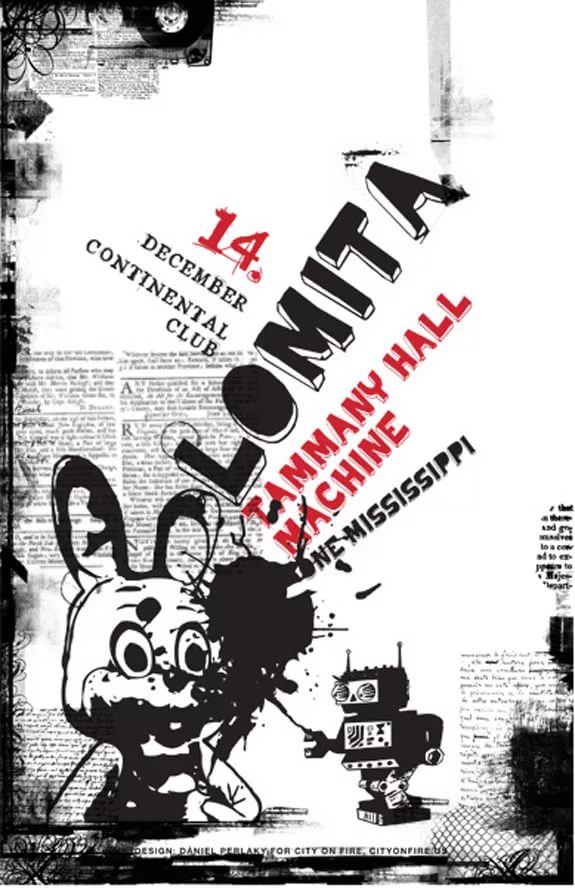 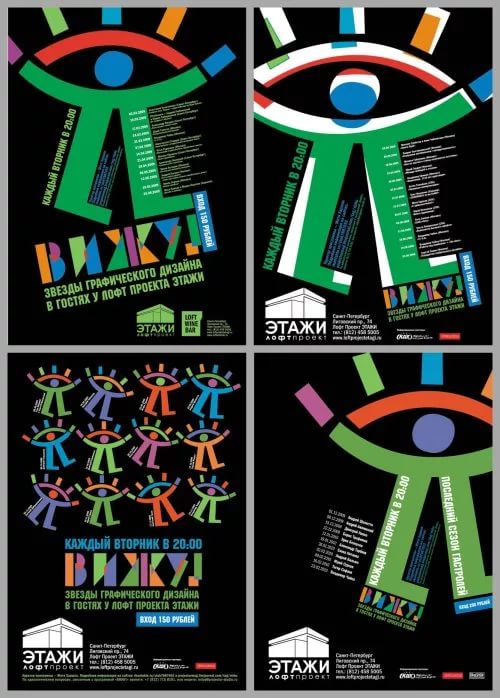 Книжная графика.
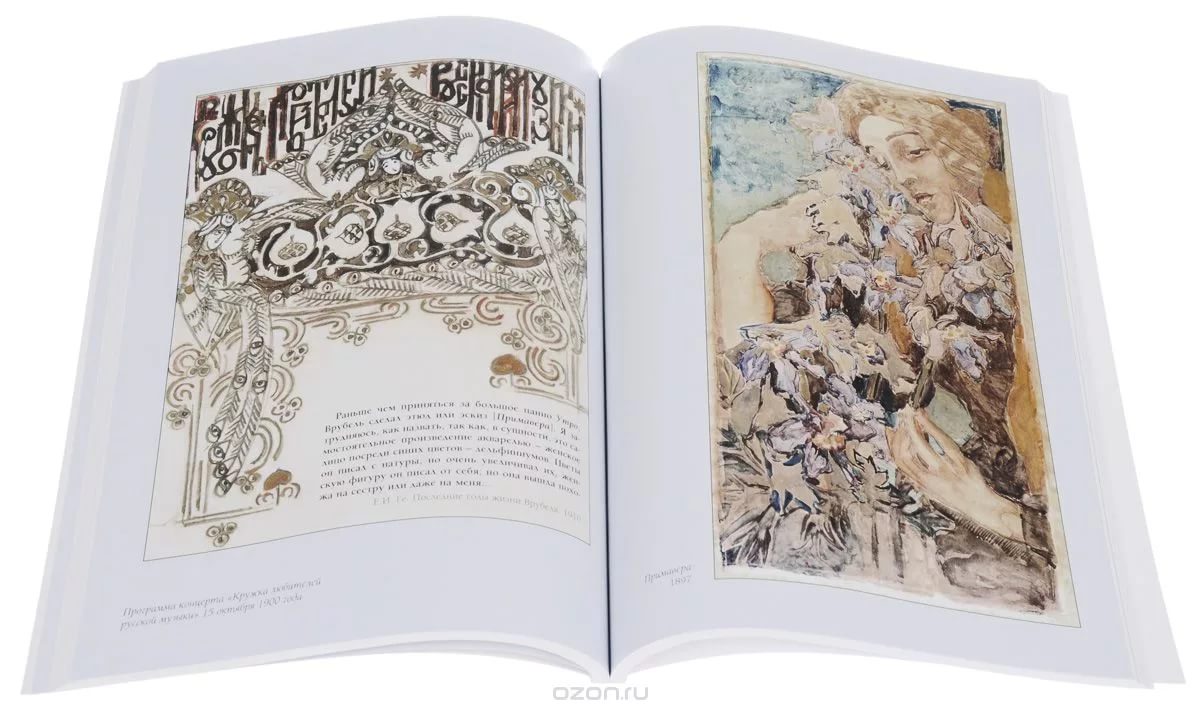 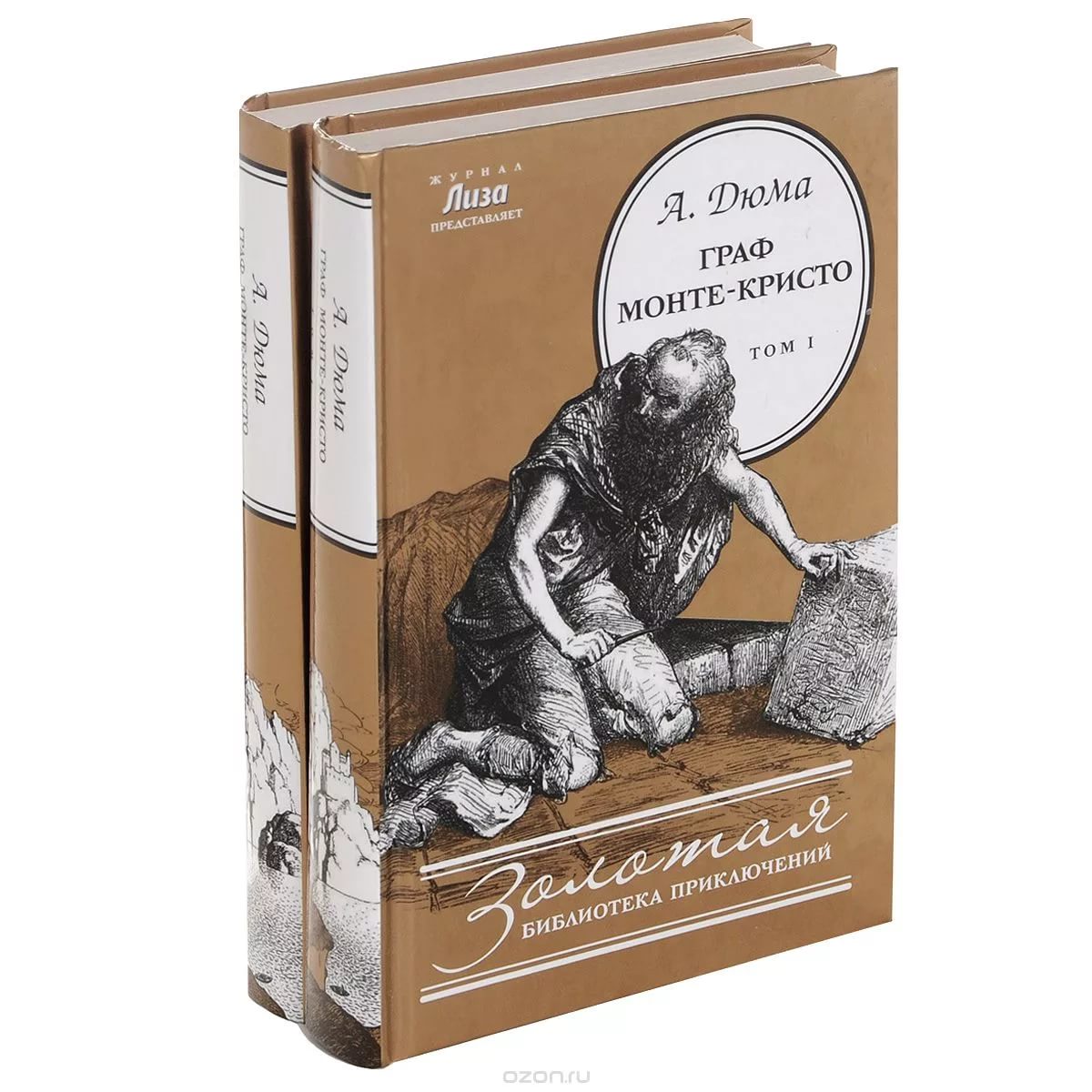 Живопись.
Живопись от французского – живописать цветом.
Живопись создает иллюзию виртуального пространства.
Существует 3 жанра живописи: пейзаж, портрет, натюрморт, моренизм и анимализм.
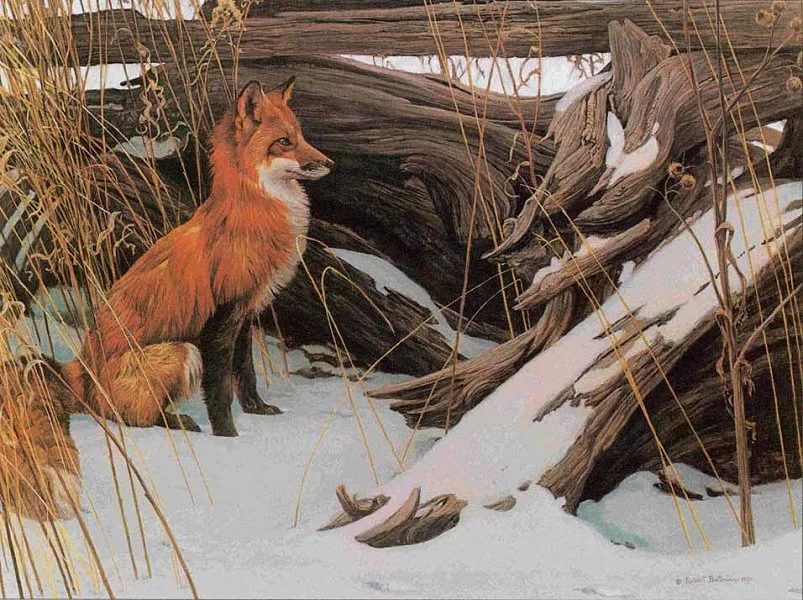 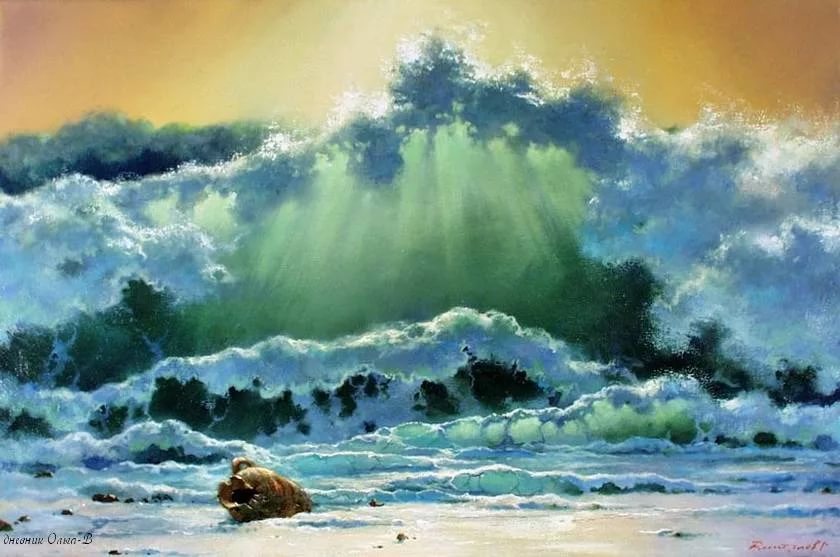 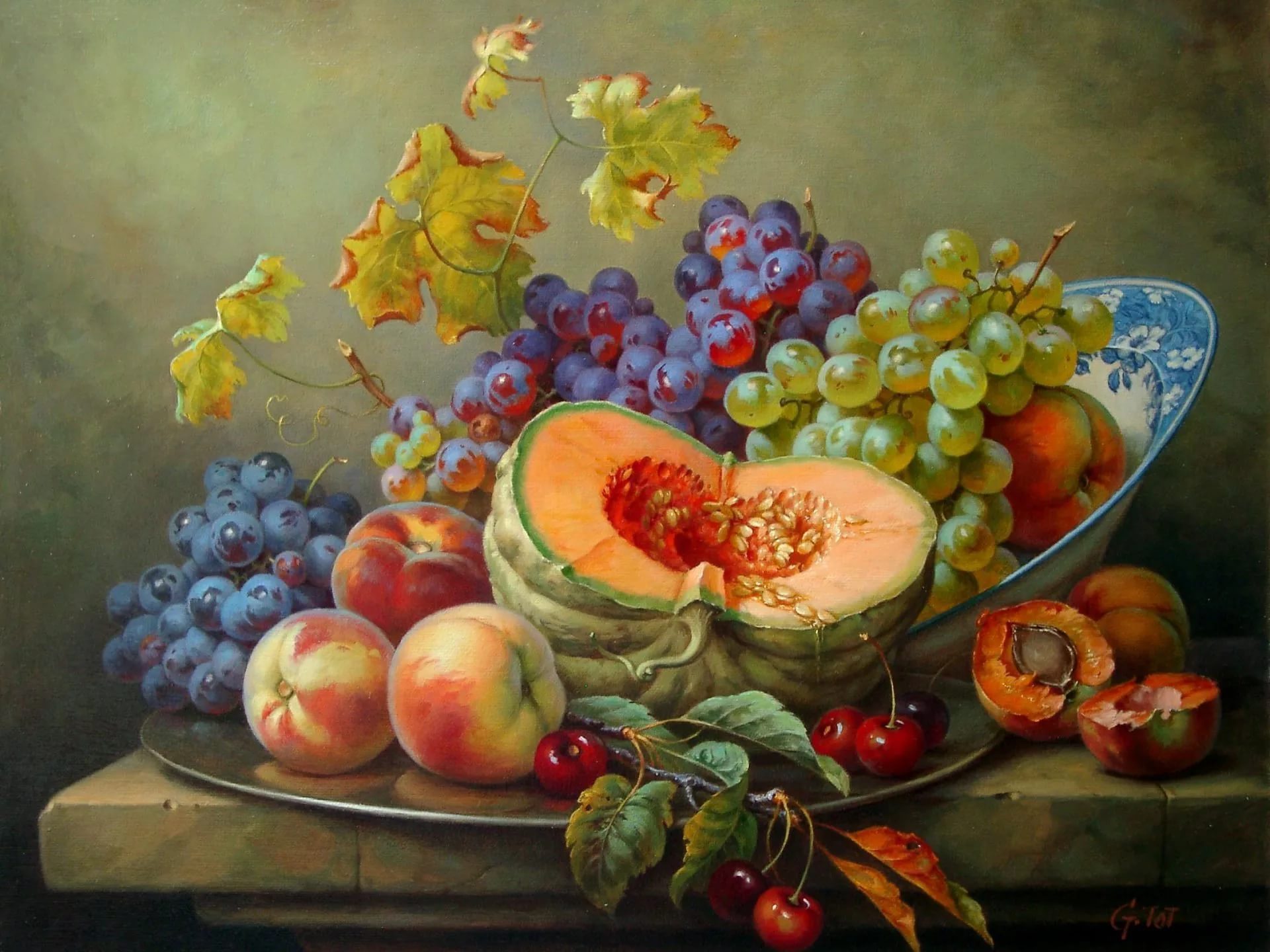 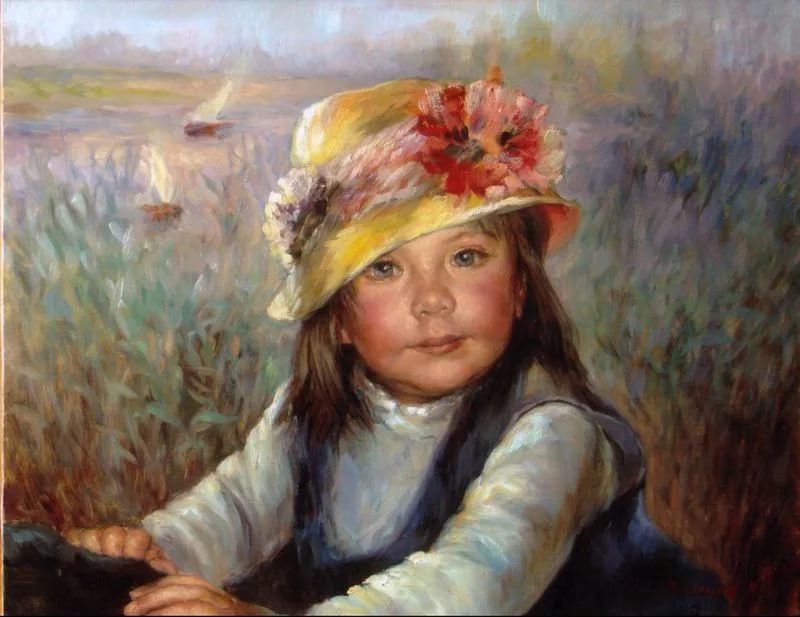 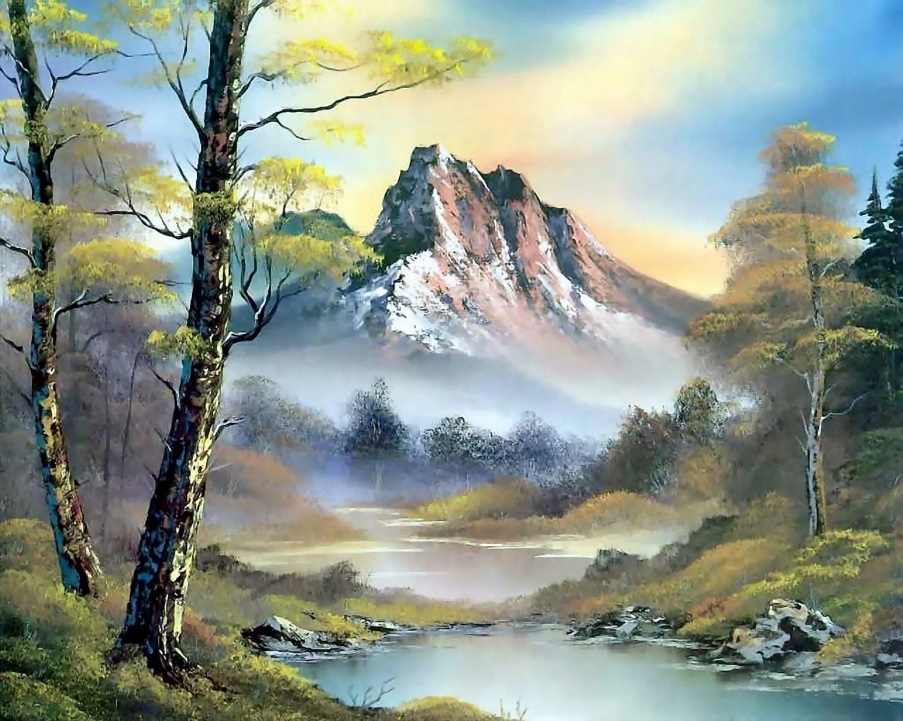 Декоративно – прикладное искусство.
Декоративно – прикладное искусство – это самое древнее искусство, возникшее в первобытные времена. Декоративный – значит украшать.
Виды декоративно-прикладного искусства.
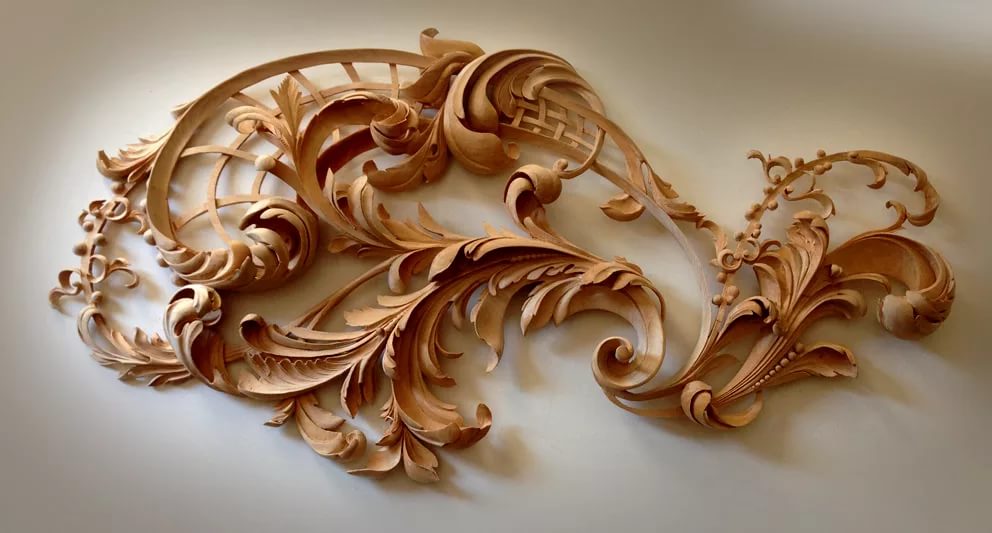 1.Резьба по дереву
2.Роспись
3.Вышивка
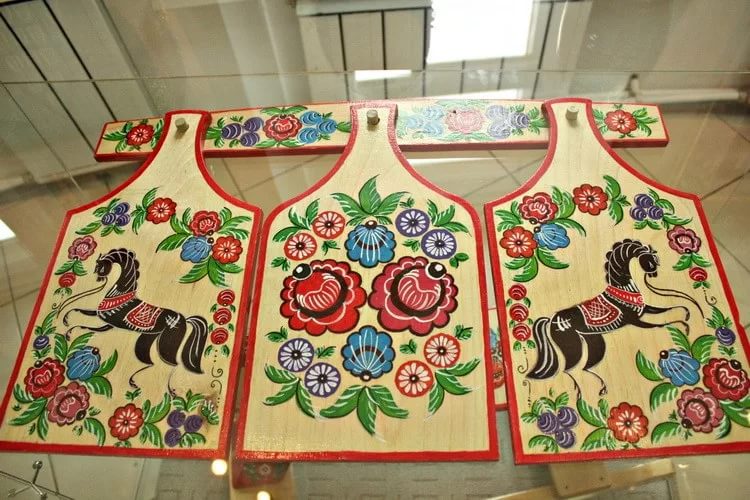 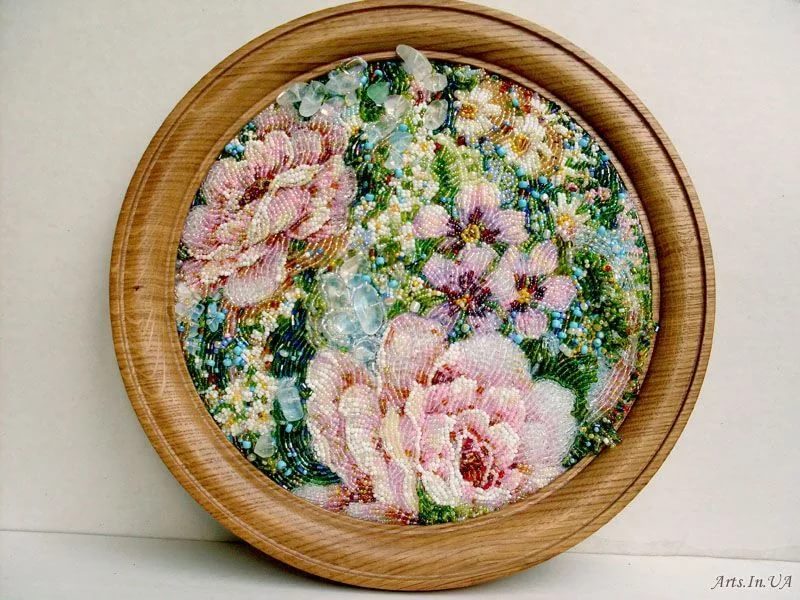 Декоративно – прикладное искусство подразделяется на: народное и элитарное.
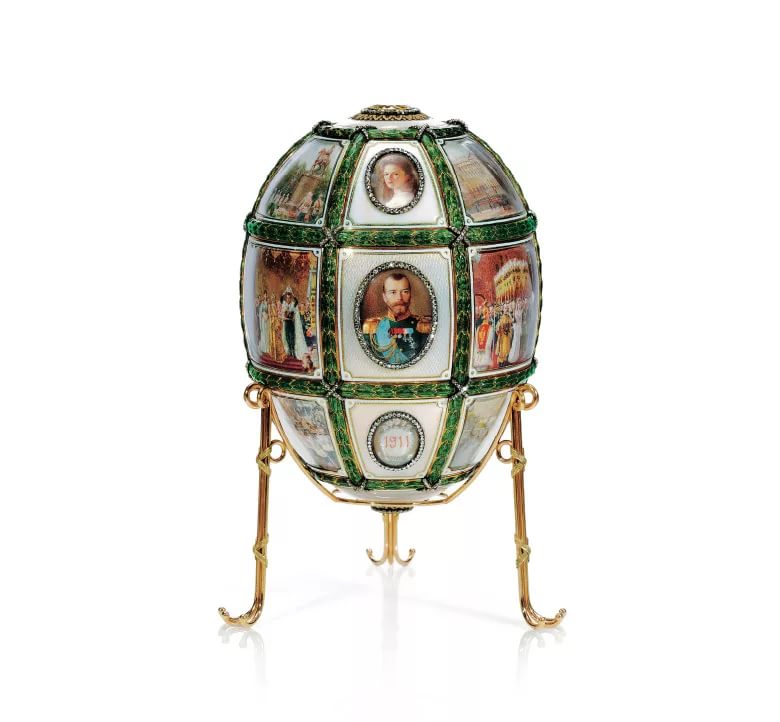 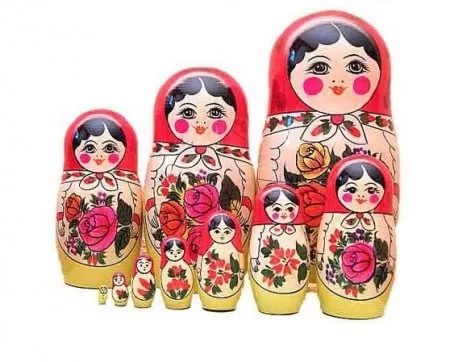